Русский язык. 5 класс
Учитель 
русского языка 
и литературы  
Ильинская Лидия Ивановна

ГБОУ СОШ № 1908
Второстепенные члены предложения. Дополнение.
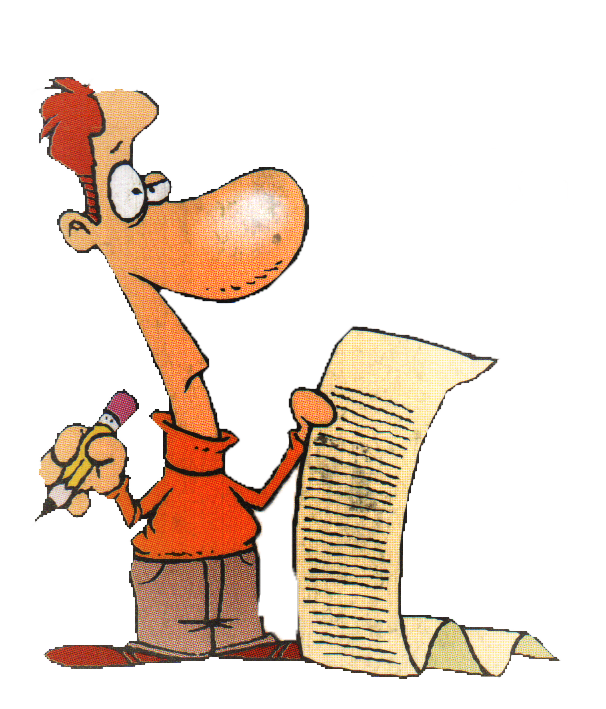 Цели урока: 

   1) Научиться находить дополнение  в
    предложении;
   2) Определять его синтаксическую
   функцию;
    3) Научиться различать  дополнение 
    и подлежащее.
Собери  памятку
Как найти дополнение?
Укажи слово, от которого зависит ВЧП
Найди грамматическую основу
Какой частью речи выражен?
Выясни, что он обозначает ?
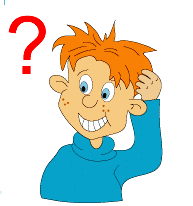 На какой вопрос отвечает?
Собери  памятку
?
Как найти дополнение?
Найди грамматическую основу
Укажи  слово, от которого зависит ВЧП
Выясни, что обозначает?
На какой вопрос отвечает?
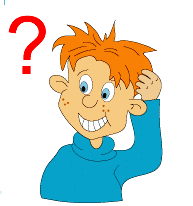 Какой частью речи выражен?
1. Веч…ром  развели мы к…стер. 
2. Яркий …гонь осв…тил л…сную п…ляну. 
3. Ур…ган прибл…жался к гор…ду. 
4. От цв…тка  исх…дил  нежный  …р…мат. 
5. Филька  прот…нул  хлеб  лошади.
Пословица
?
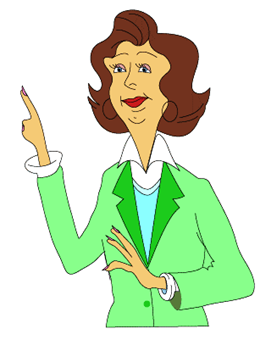 Умение родит хотение.
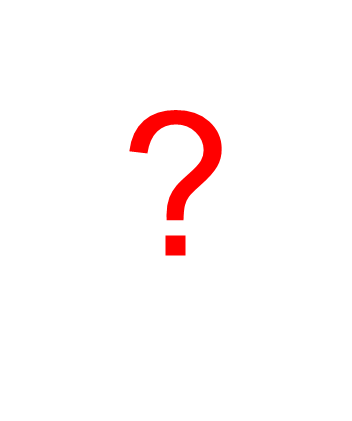 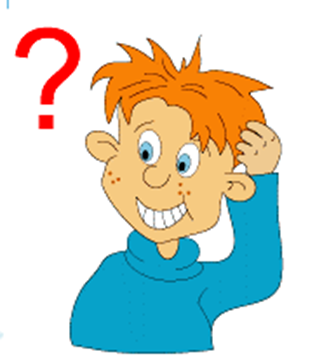 ?
Готовимся к ЕГЭ
1. Какие слова являются грамматической основой в одном из предложений?

1) Село украшает сад.
2) Альбом взял мальчик.
3) Алёшино  лицо покрывали веснушки.
4) Кирпичи носили каменщики.
2. Укажите предложение, в котором неверно выделен второстепенный член предложения.
1. Мы принесли цветы в корзине.
2. Орел громко закричал и расправил крылья.
3. Турция - южная страна.
3. Укажите строку, в которой перечислены только второстепенные члены предложения.
Дополнение, сказуемое, определение.

2. Определение, обстоятельство, подлежащее.

3. Определение, дополнение, обстоятельство.
Проверь своего товарища:
1) украшает сад
      2) взял мальчик
      3) веснушки покрывали
      4) носили каменщики.
3
3
Оцени своего товарища
«5» – нет ошибок
«4» –  1 ошибка
« 3» – 2 ошибки
Более 3  ошибок – в следующий раз выполни задание лучше.
Составьте предложения, используя глагол – сказуемое и вопросы по картинкам
Дети пришли в зоопарк  (смотреть)
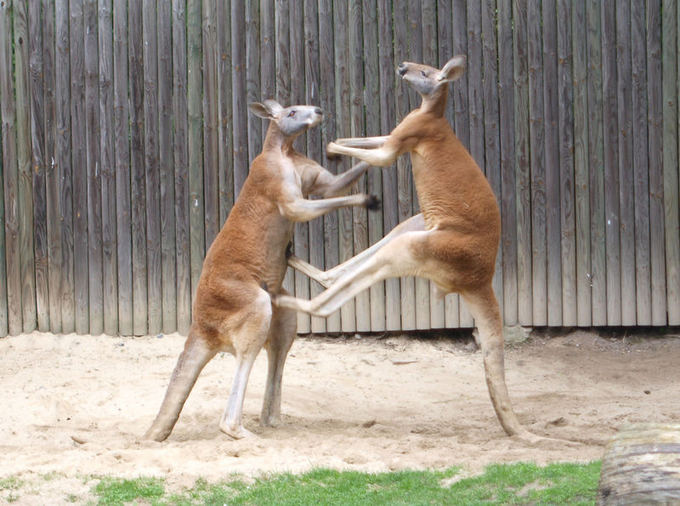 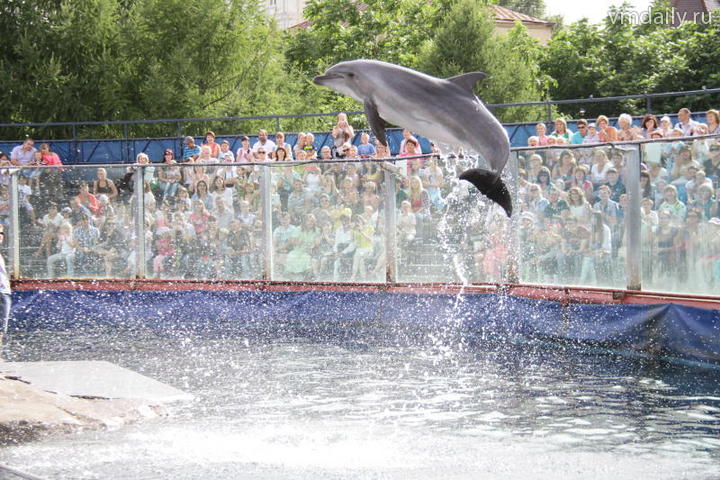 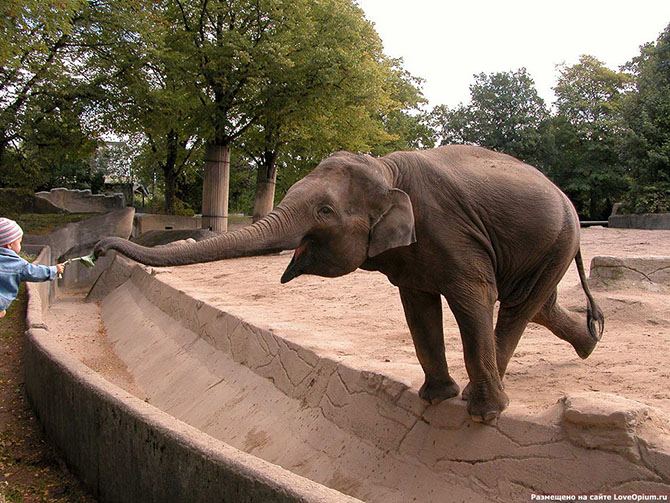 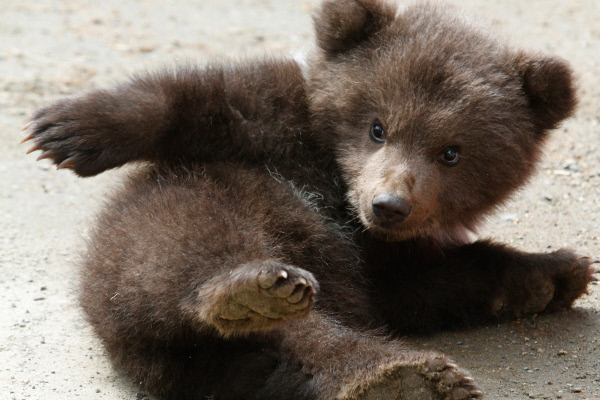 На кого?  
Кого?
За кем?
Что?
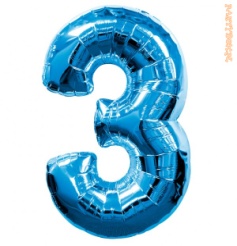 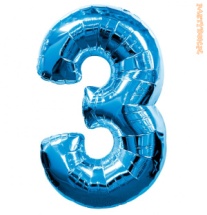 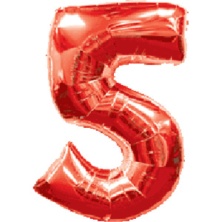 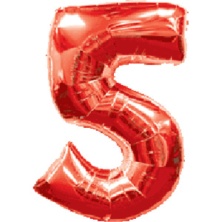 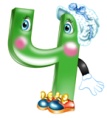 Молодцы!
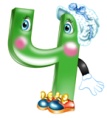 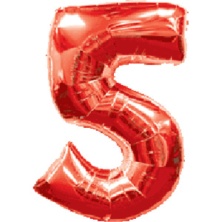 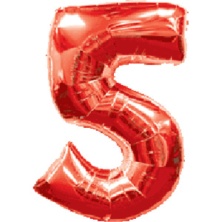 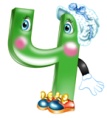 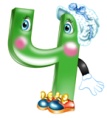 Домашнее задание
§57, правило, Упр. № 440(п)
Спасибо за урок!
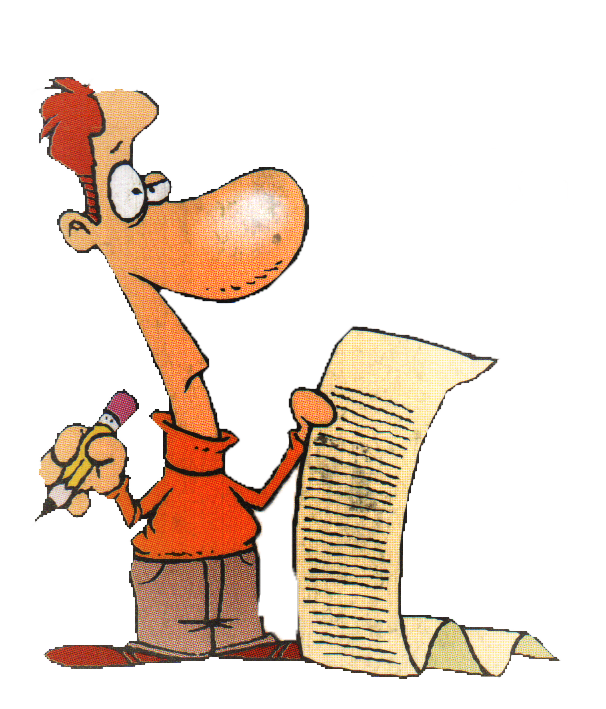